Redes Eletrônicas e ambientes de informação
Prof. Dr. Marcos Luiz Mucheroni
12 e 13ª. AULAS 
2015
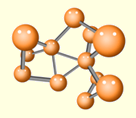 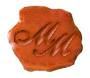 Terminologia 2
Rede Completa: os nós da rede que são Atores e Alteres

Conjunto lambda (λ): Estabelece o ranking das relações da rede avaliando quanto dos fluxos entre atores na rede passa por cada uma dessas relações.

Relações de disrupção: ligação, direcionada, entre um ator e outro ator ou alter. O sentido do arco é dado pela relação,
Disrupção ou desconexão na rede. É uma abordagem a relações chave. É outra forma de identificar subgrupos coesos.

Fluxos saintes significam a influência do ator e uma das formas de medidas é o o OutDegree (OD). 

Fluxos entrantes, significa o prestigio, ou o número de relações uma das formas de medidas é o InDegree (ID).

Clique: Subconjunto da rede em que os seus atores têm entre eles todas as relações possíveis. Os cliques, ou pequenos grupos, são uma forma tipicamente eficaz de difusão da informação e do conhecimento nas redes. É uma abordagem a atores chave. Uma forma de medir estas relações são os conjuntos-λ s que estabelece o ranking das relações da rede.


Pontes, que são as relações que, se retiradas, podem provocar importantes disrupções ou desconexão na rede. É uma abordagem a relações chave.
Índice Geral
Dados técnicos, estatísticas gerais e terminologia
Rede de Trabalho
Rede de Conselhos
Redes de Informação
Redes de Informação Essencial
Rede de Push de Informação
Redes de Informação Essencial
QUESTÃO 3

Indique as pessoas de quem procura/recebe informações essenciais ao seu trabalho


QUESTÃO 6

Indique as pessoas, os sistemas de informação, bases de dados e os documentos dos quais procura/recebe informações essenciais ao seu trabalho
QUESTÃO 3

Indique as pessoas de quem procura/recebe informações essenciais ao seu trabalho
Rede de Informação Essencial Completa (Q3)
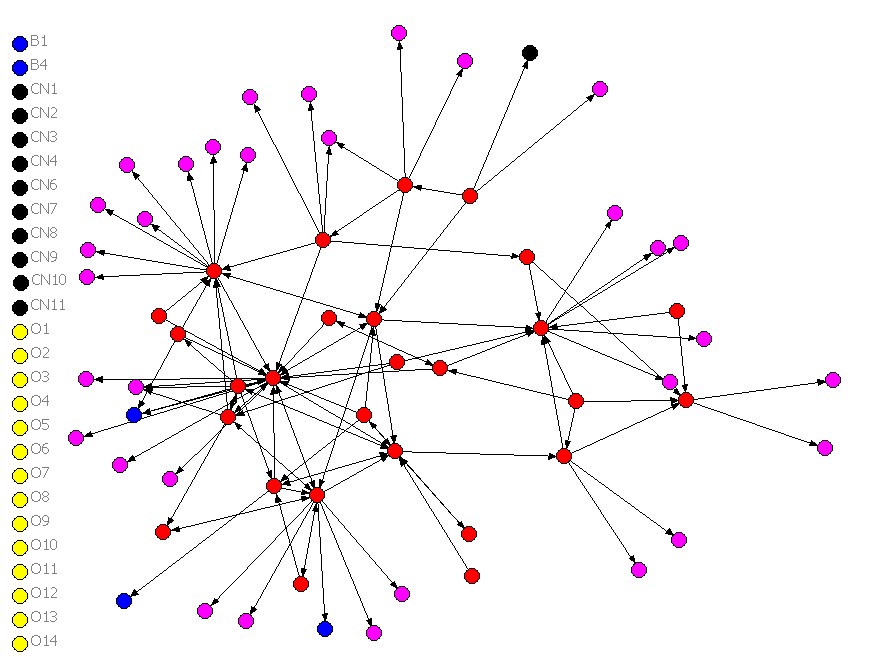 A         representa o sentido da procura de informação
27 Atores
36 Alteres
Atores
Outros Funcionários
Fontes CidadeNova
Organizações
Pessoas
Sistemas Informação
Rede de Informação Essencial de Atores (Q3)
Atores com Maior Influência e Prestígio
Centralidade de Grau (Degree): Numero de ligações que um ator tem com outros atores e representa o poder do ator na rede. OutDegree (OD) é o numero de relações ou fluxos saintes e significa a influência do ator e o InDegree (ID) é o numero de relações ou fluxos entrantes, significa prestigio.
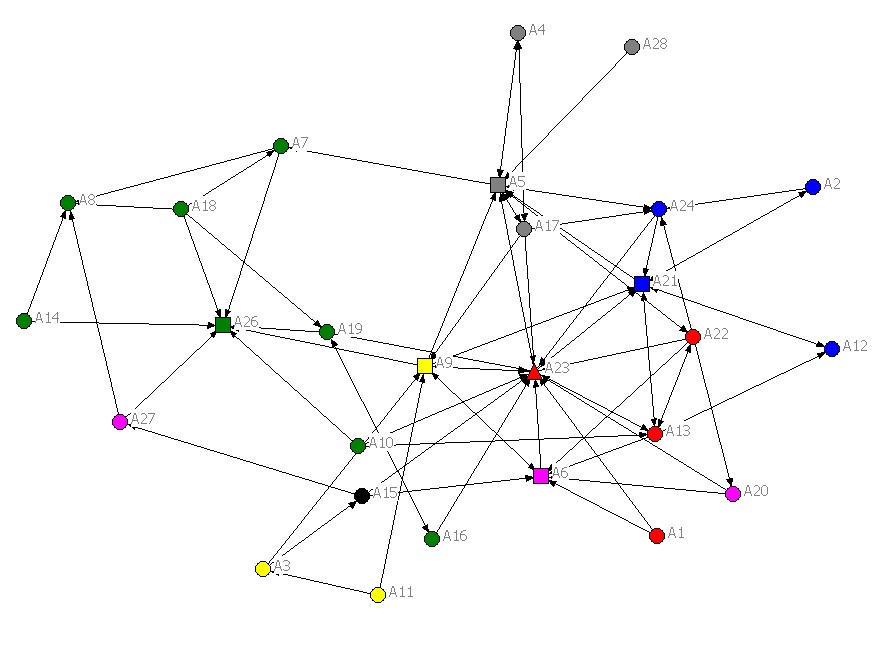 Maior Influência
Maior Prestigio
Maior Influência e Prestígio
1° nível hierárquico
2° nível hierárquico
Presidente
Editorial
Comercial
TI
Assinaturas
Produção Graf.
Redação
Administração
Rede de Informação Essencial de Atores (Q3)
Atores com Maior Independência
Centralidade de proximidade (Closeness): Distancia de um ator em relação a todos os outros na rede com base na distância geodésica (mais curta). InCloseness é a proximidade para ser alcançado e o OutCloseness  é a proximidade para alcançar. Representa a independência do ator e leva em conta os laços diretos e indiretos de cada ator.
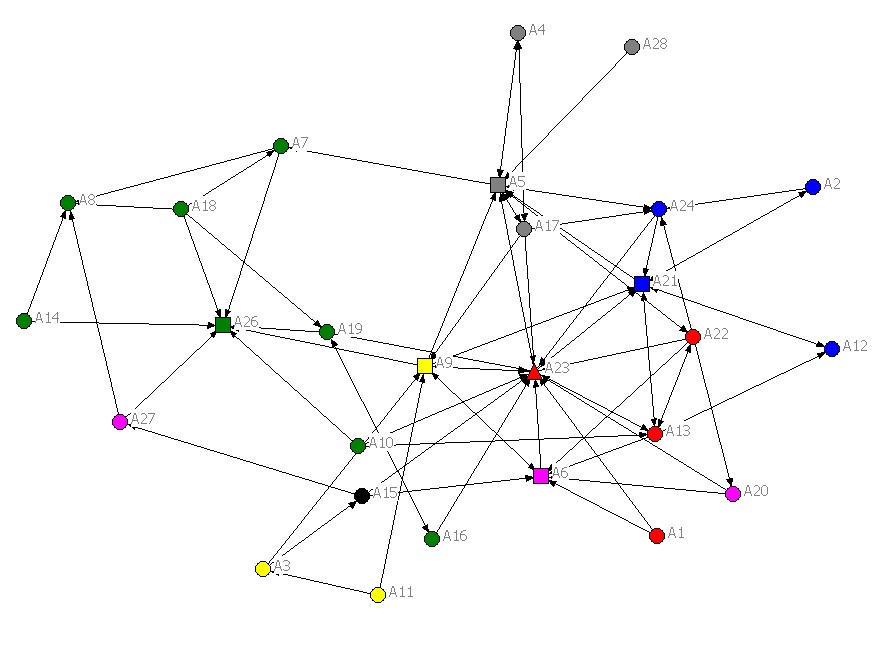 Maior Proximidade para alcançar
Maior Proximidade para ser alcançado
Maior Proximidade para alcançar e ser alcançado
1° nível hierárquico
2° nível hierárquico
Presidente
Editorial
Comercial
TI
Assinaturas
Produção Gr.
Redação
Administração
Rede de Informação Essencial de Atores (Q3)
Atores com Maior Controle de Informações
Centralidade de Intermediação (Betweeness): Centralidade de um ator que advêm do fato deste se situar nos caminhos geodésicos entre outros atores, por isso esta centralidade considera um ator como meio para alcançar outros atores. É uma medida de intermediação de informação ou fluxo que corre na rede, caracterizando o poder de controlar as informações.
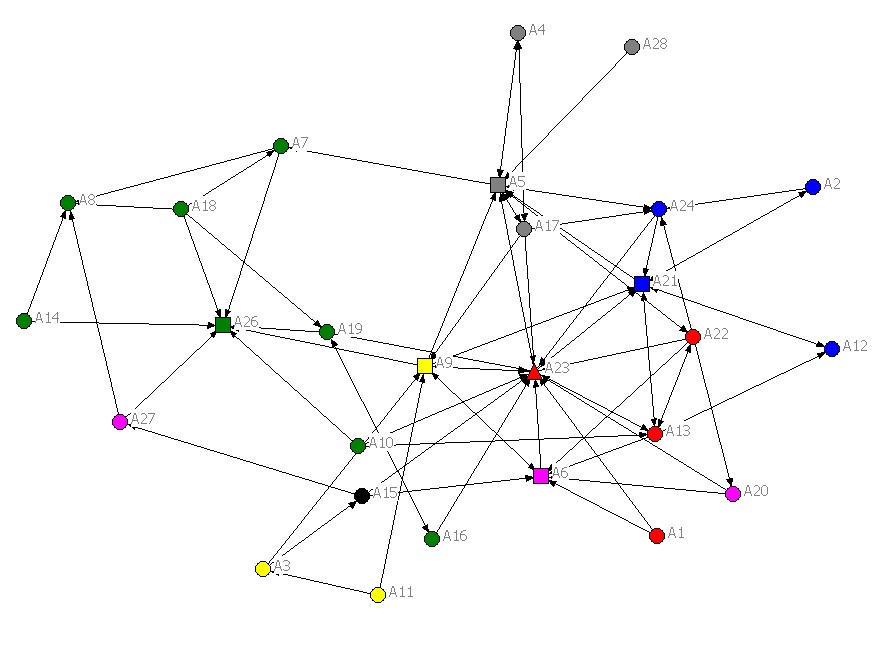 Maior Controle de Informação
1° nível hierárquico
2° nível hierárquico
Presidente
Editorial
Comercial
TI
Assinaturas
Produção Gráfica
Redação
Administração
Rede de Informação Essencial de Atores (Q3)
Atores Chave
Clique: Subconjunto da rede em que os seus atores têm entre eles todas as relações possíveis. Os cliques, ou pequenos grupos, são uma forma tipicamente eficaz de difusão da informação e do conhecimento nas redes. É uma abordagem a atores chave.
Há dois cliques com três atores.
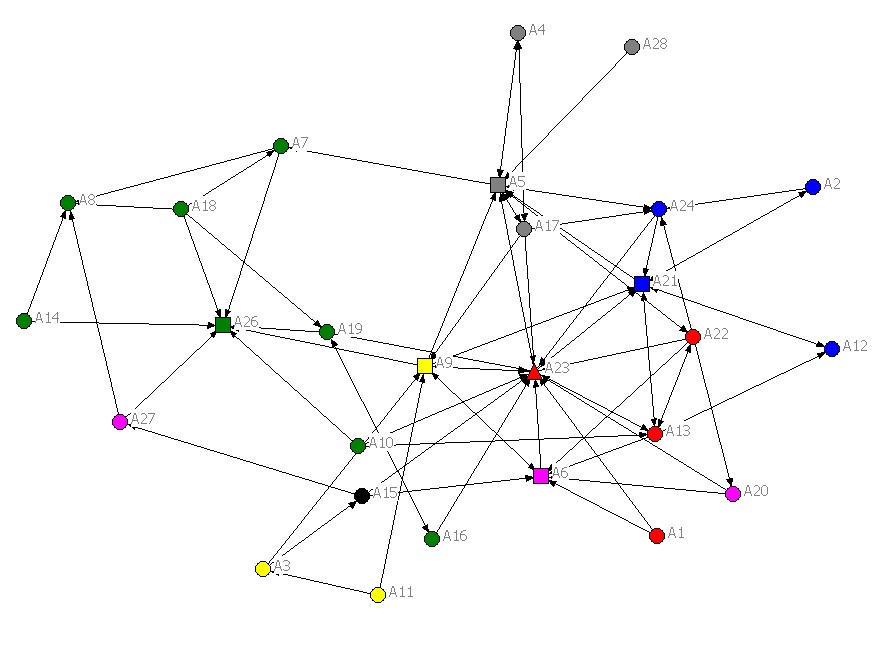 1° nível hierárquico
2° nível hierárquico
Presidente
Editorial
Comercial
TI
Assinaturas
Produção Gráfica
Redação
Administração
Rede de Informação Essencial de Atores (Q3)
Relações Chave
Conjunto lambda (λ): Estabelece o ranking das relações da rede avaliando quanto dos fluxos entre atores na rede passa por cada uma dessas relações. Com isso, é possível identificar as Pontes, que são as relações que, se retiradas, podem provocar importantes disrupções ou desconexão na rede. É uma abordagem a relações chave. É outra forma de identificar subgrupos coesos. O grupo com o maior valor de lambda é composto por A5 e A23.
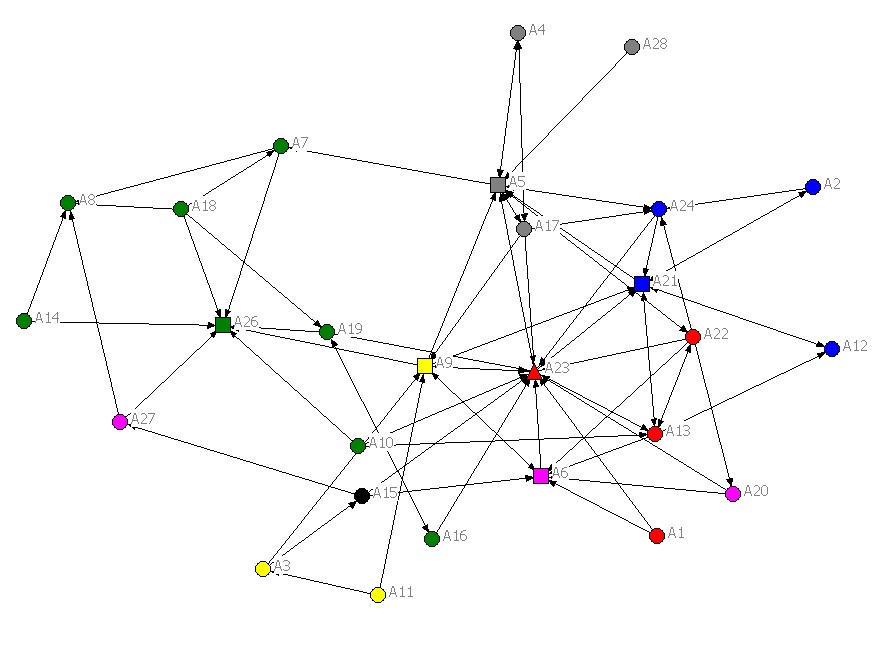 1° nível hierárquico
2° nível hierárquico
Presidente
Editorial
Comercial
TI
Assinaturas
Produção Gráfica
Redação
Administração
QUESTÃO 6

Indique as pessoas, os sistemas de informação, bases de dados e os documentos dos quais procura/recebe informações essenciais ao seu trabalho
Rede de Informação Essencial Completa (Q6)
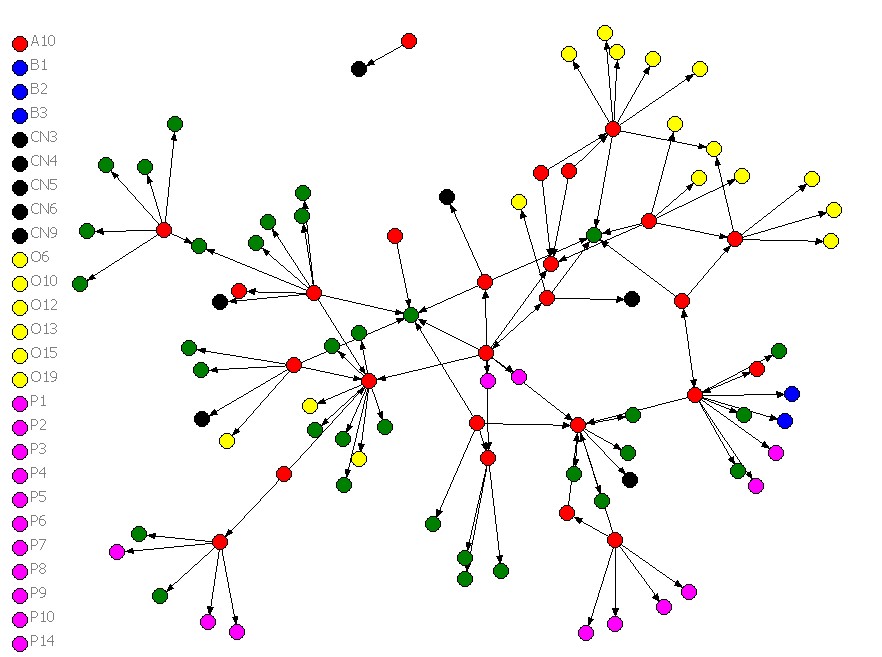 A         representa o sentido da procura de informação
27 Atores
68 Alteres
Atores
Outros Funcionários
Fontes CidadeNova
Organizações
Pessoas
Sistemas Informação
Rede de Informação Essencial de Atores (Q6)
Atores com Maior Influência e Prestígio
Centralidade de Grau (Degree): Numero de ligações que um ator tem com outros atores e representa o poder do ator na rede. OutDegree (OD) é o numero de relações ou fluxos saintes e significa a influência do ator e o InDegree (ID) é o numero de relações ou fluxos entrantes, significa prestigio.
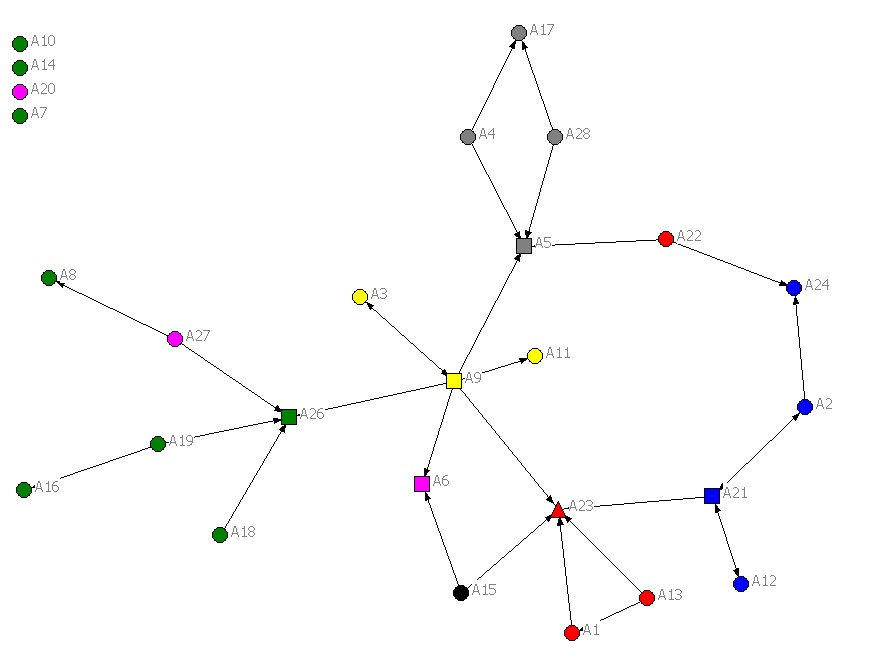 Maior Influência
Maior Prestigio
Maior Influência e Prestígio
1° nível hierárquico
2° nível hierárquico
Presidente
Editorial
Comercial
TI
Assinaturas
Produção Gráfica
Redação
Administração
Rede de Informação Essencial de Atores (Q6)
Atores com Maior Independência
Centralidade de proximidade (Closeness): Distancia de um ator em relação a todos os outros na rede com base na distância geodésica (mais curta). InCloseness é a proximidade para ser alcançado e o OutCloseness  é a proximidade para alcançar. Representa a independência do ator e leva em conta os laços diretos e indiretos de     cada ator.
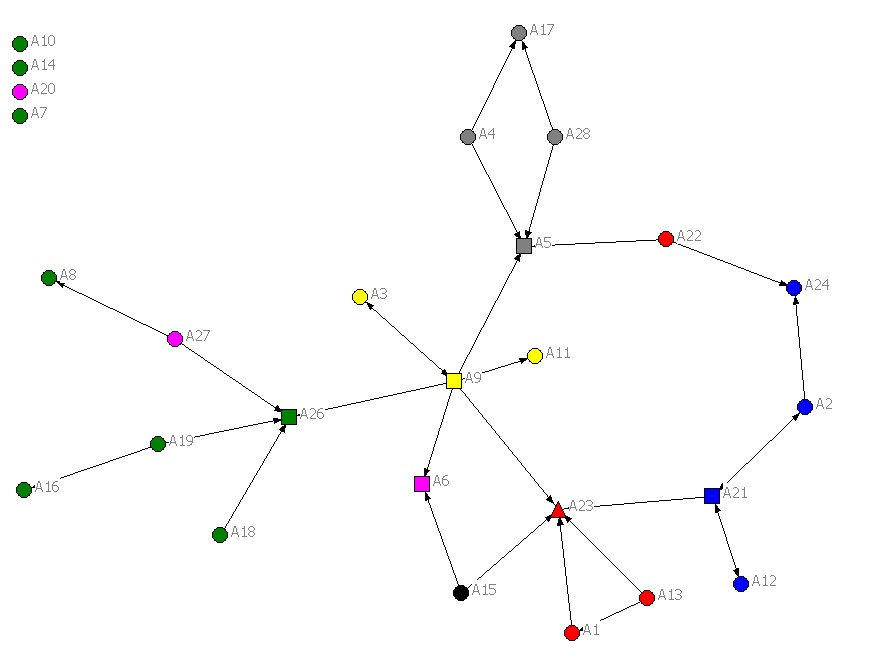 Maior Proximidade para alcançar
Maior Proximidade para ser alcançado
1° nível hierárquico
Maior Proximidade para alcançar e ser alcançado
2° nível hierárquico
Presidente
Editorial
Comercial
TI
Assinaturas
Produção Gráfica
Redação
Administração
Rede de Informação Essencial de Atores (Q6)
Atores com Maior Controle de Informações
Centralidade de Intermediação (Betweeness): Centralidade de um ator que advêm do fato deste se situar nos caminhos geodésicos entre outros atores, por isso esta centralidade considera um ator como meio para alcançar outros atores. É uma medida de intermediação de informação ou fluxo que corre na rede, caracterizando o poder de controlar as informações.
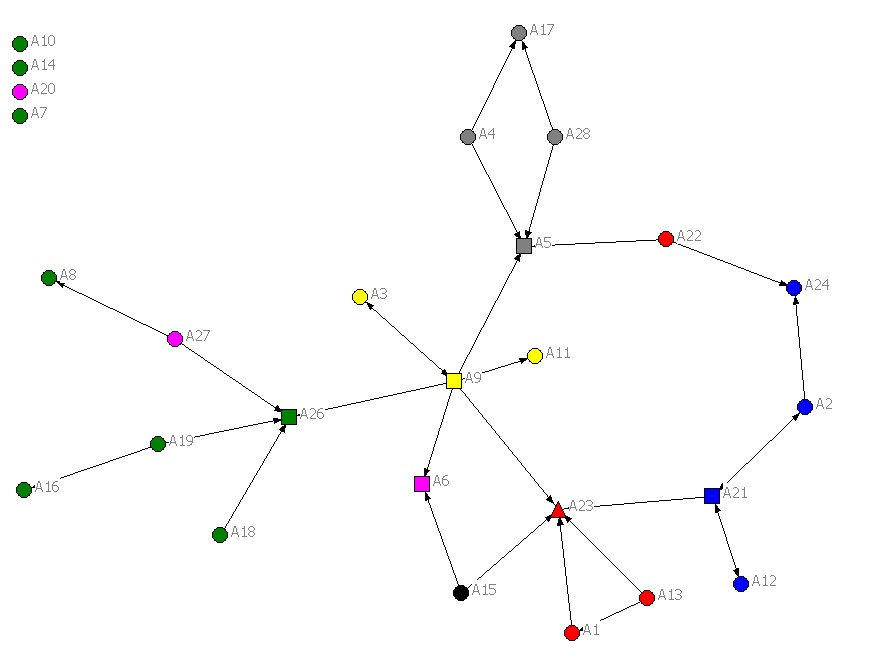 Maior Controle de Informação
1° nível hierárquico
2° nível hierárquico
Presi-dente
Editorial
Comercial
TI
Assinaturas
Produção Gráfica
Redação
Administração
Rede de Informação Essencial de Atores (Q6)
Atores Chave
Clique: Subconjunto da rede em que os seus atores têm entre eles todas as relações possíveis. Os cliques, ou pequenos grupos, são uma forma tipicamente eficaz de difusão da informação e do conhecimento nas redes. É uma abordagem a atores chave.
Há zero cliques com três ou mais atores.
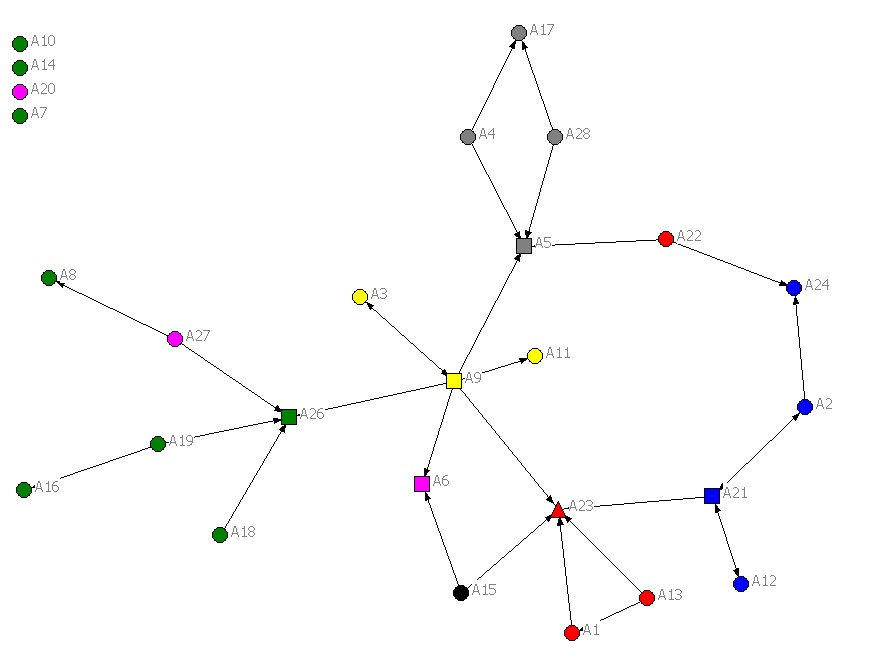 1° nível hierárquico
2° nível hierárquico
Presidente
Editorial
Comercial
TI
Assinaturas
Produção Gráfica
Redação
Administração
Rede de Informação Essencial de Atores (Q6)
Relações Chave
Conjunto lambda (λ): Estabelece o ranking das relações da rede avaliando quanto dos fluxos entre atores na rede passa por cada uma dessas relações. Com isso, é possível identificar as Pontes, que são as relações que, se retiradas, podem provocar importantes disrupções ou desconexão na rede. É uma abordagem a relações chave. É outra forma de identificar subgrupos coesos. O grupo com o maior valor de lambda é composto por A9 e A23.
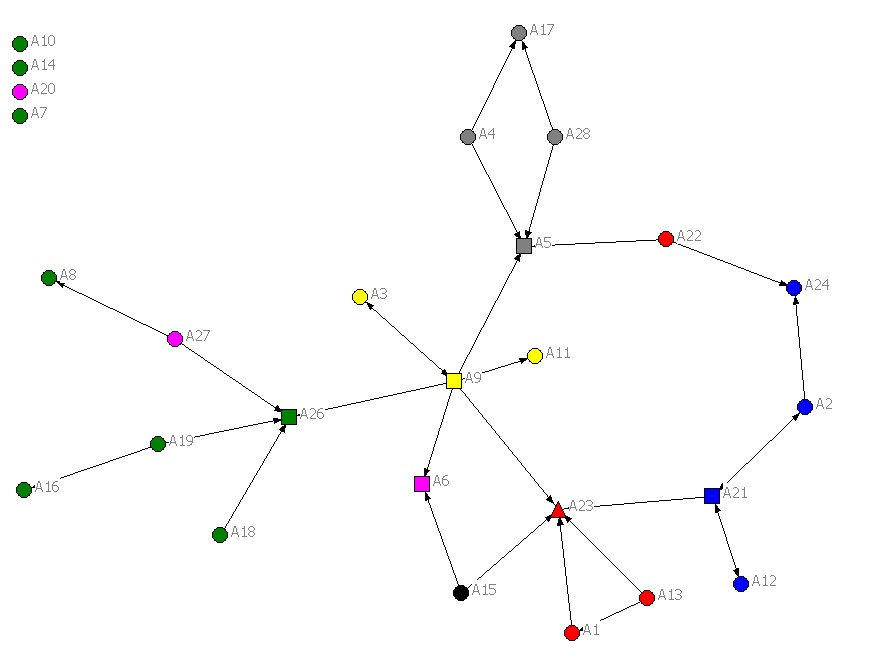 1° nível hierárquico
2° nível hierárquico
Presidente
Editorial
Comercial
TI
Assinaturas
Produção Gráfica
Redação
Administração
Índice Geral
Dados técnicos, estatísticas gerais e terminologia
Rede de Trabalho
Rede de Conselhos
Redes de Informação
Redes de Informação Essencial
Rede de Push de Informação
QUESTÃO 7

Indique as pessoas, os sistemas de informação, bases de dados e os documentos aos quais você fornece informação
Q7 - Rede das Relações Totais
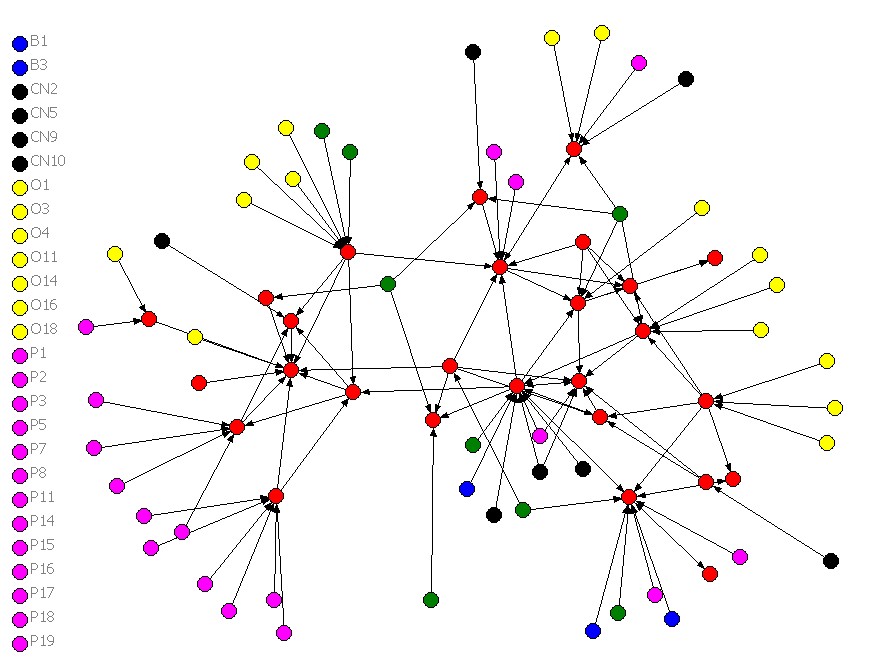 A         representa o sentido da procura de informação
27 Atores
48 Alteres
Atores
Outros Funcionários
Fontes CidadeNova
Organizações
Pessoas
Sistemas Informação
Q7 - Rede de Atores
Atores com Maior Influência e Prestígio
Centralidade de Grau (Degree): Numero de ligações que um ator tem com outros atores e representa o poder do ator na rede. OutDegree (OD) é o numero de relações ou fluxos saintes e significa a influência do ator e o InDegree (ID) é o numero de relações ou fluxos entrantes, significa prestigio.
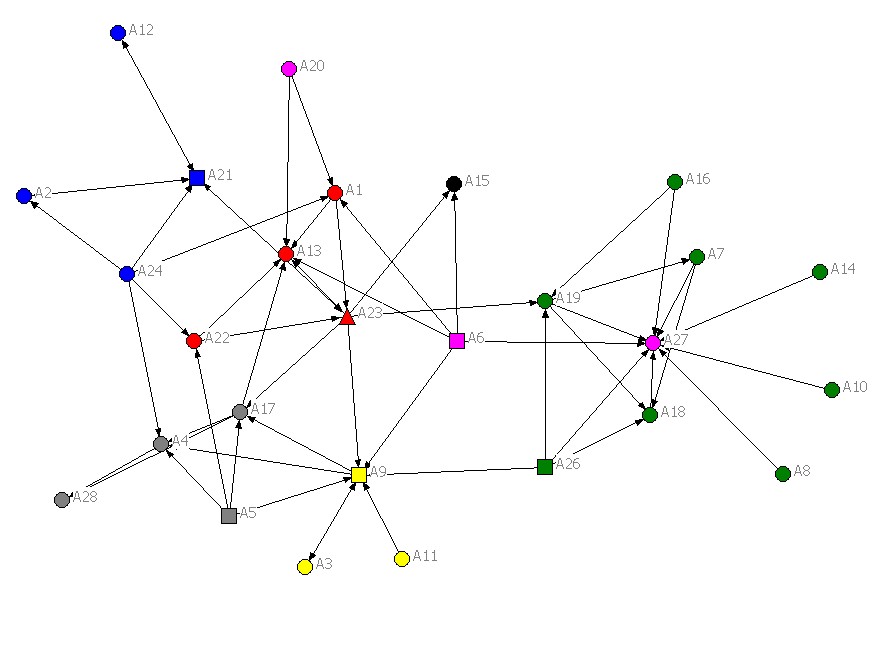 Maior Influência
Maior Prestigio
Maior Influência e Prestígio
1° nível hierárquico
2° nível hierárquico
Presidente
Editorial
Comercial
TI
Assinaturas
Produção Gráfica
Redação
Administração
Q7 - Rede de Atores
Atores com Maior Independência
Centralidade de proximidade (Closeness): Distancia de um ator em relação a todos os outros na rede com base na distância geodésica (mais curta). InCloseness é a proximidade para ser alcançado e o OutCloseness  é a proximidade para alcançar. Representa a independência do ator e leva em conta os laços diretos e indiretos de     cada ator.
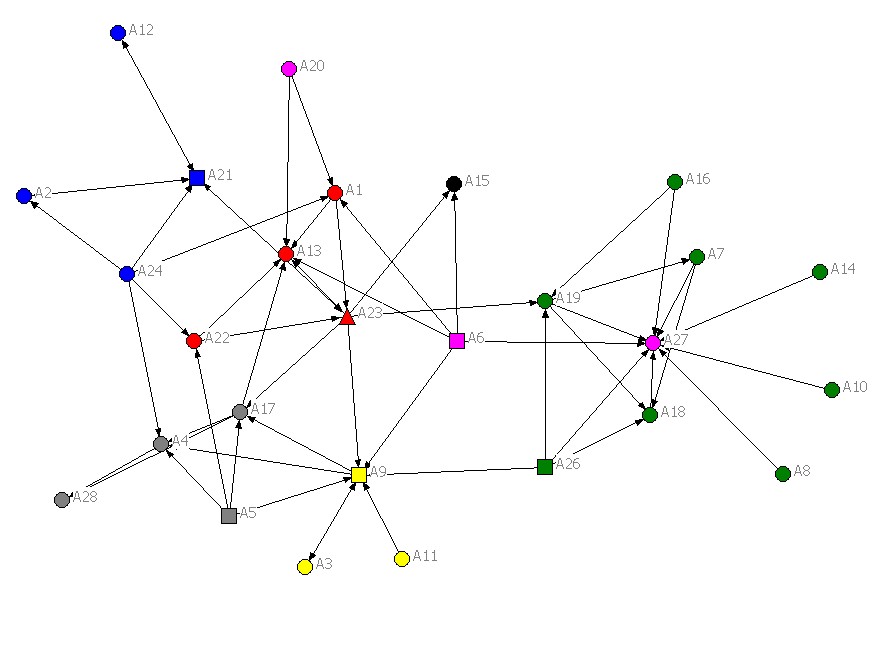 Maior Proximidade para alcançar
Maior Proximidade para ser alcançado
Maior Proximidade para alcançar e ser alcançado
1° nível hierárquico
2° nível hierárquico
Presidente
Editorial
Comercial
TI
Assinaturas
Produção Gráfica
Redação
Administração
Q7 - Rede de Atores
Atores com Maior Controle de Informações
Centralidade de Intermediação (Betweeness): Centralidade de um ator que advêm do fato deste se situar nos caminhos geodésicos entre outros atores, por isso esta centralidade considera um ator como meio para alcançar outros atores. É uma medida de intermediação de informação ou fluxo que corre na rede, caracterizando o poder de controlar as informações.
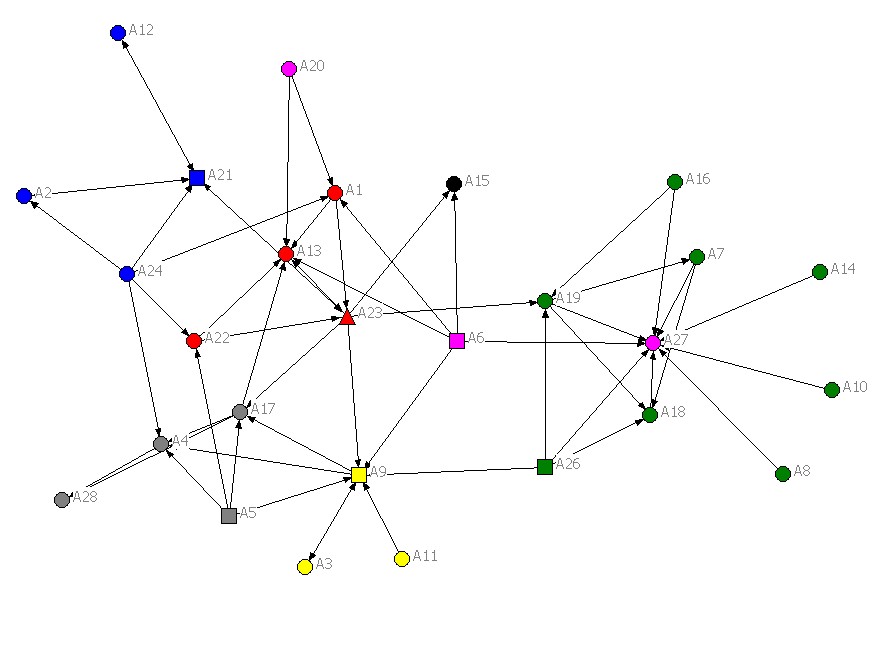 Maior Controle de Informação
1° nível hierárquico
2° nível hierárquico
Presidente
Editorial
Comercial
TI
Assinaturas
Produção Gráfica
Redação
Administração
Q7 - Rede de Atores
Atores Chave
Clique: Subconjunto da rede em que os seus atores têm entre eles todas as relações possíveis. Os cliques, ou pequenos grupos, são uma forma tipicamente eficaz de difusão da informação e do conhecimento nas redes. É uma abordagem a atores chave.
Há zero cliques com três ou mais atores.
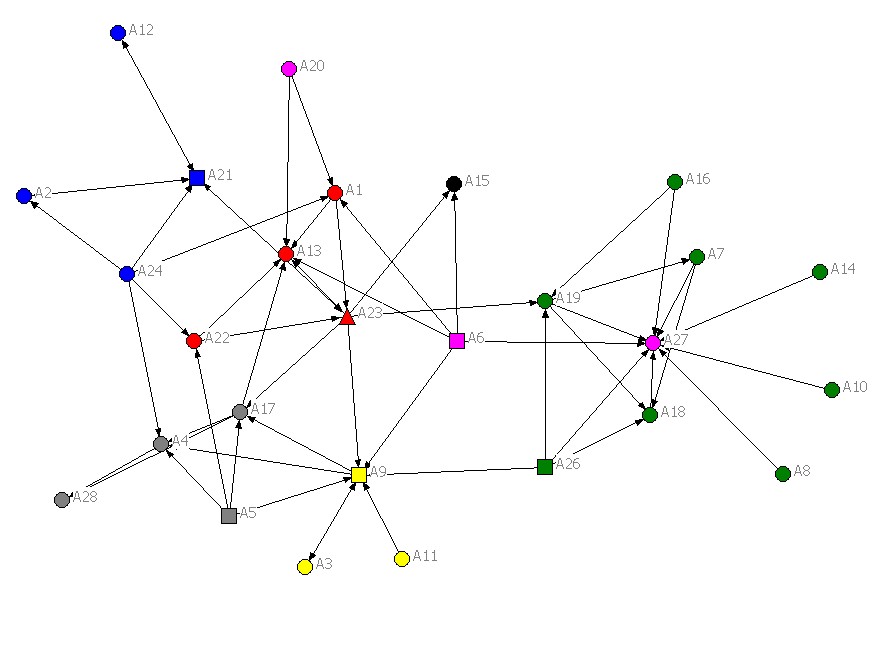 1° nível hierárquico
2° nível hierárquico
Presidente
Editorial
Comercial
TI
Assinaturas
Produção Gráf.
Redação
Administração
Q7 - Rede de Atores
Relações Chave
Conjunto lambda (λ): Estabelece o ranking das relações da rede avaliando quanto dos fluxos entre atores na rede passa por cada uma dessas relações. Com isso, é possível identificar as Pontes, que são as relações que, se retiradas, podem provocar importantes disrupções ou desconexão na rede. É uma abordagem a relações chave. É outra forma de identificar subgrupos coesos. O grupo com o maior valor de lambda é composto por A13, A9, A17, A23, A19 e A26.
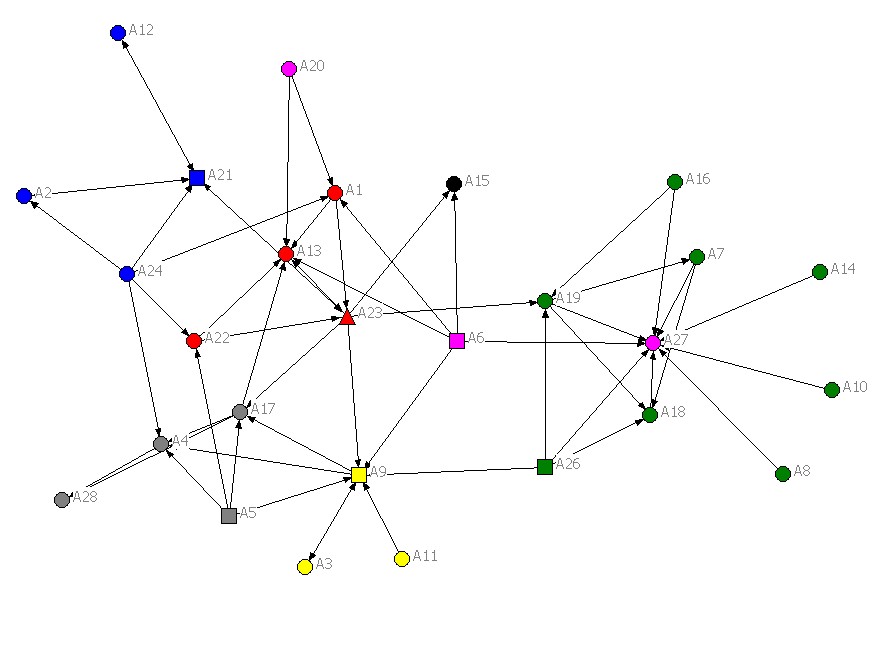 1° nível hierárquico
2° nível hierárquico
Presidente
Editorial
Comercial
TI
Assinaturas
Produção Gráfica
Redação
Administração
Software para Social Network Analysis
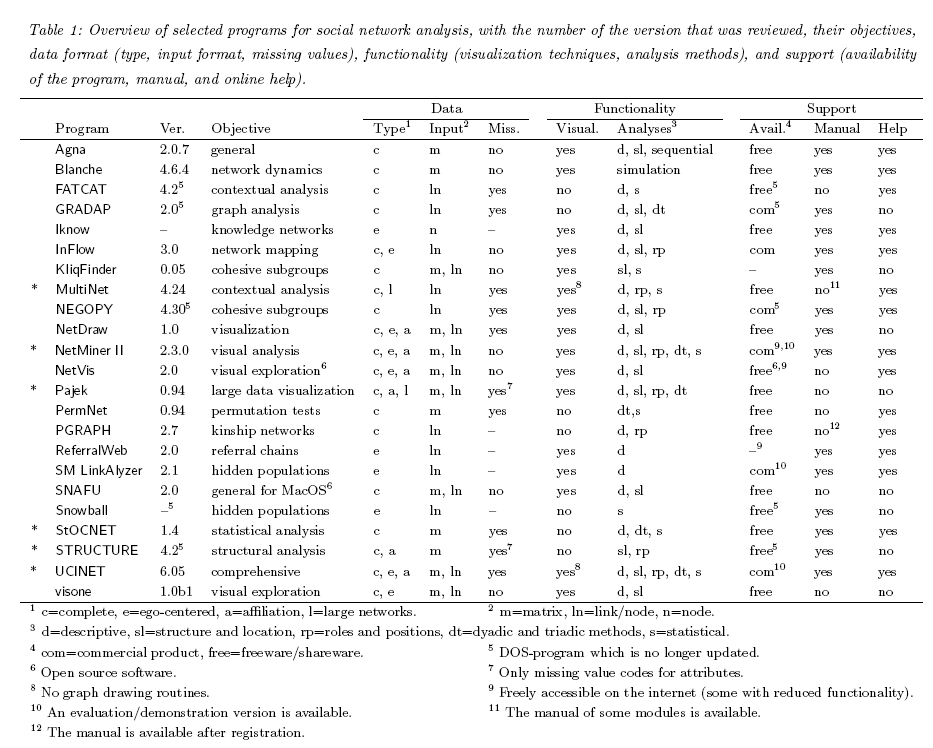 Huisman, van Duijn (2003): Software for Social Network Analysis, University of Groningen, Working Paper Series, p.3
tipos de metricas
Visão Grafo
Software
Visão Matriz
Ferramentas reais ARS
operações
possíveis
Referências
BARABÁSI, Albert-Lázló. Linked: how everything is connected to everything else and what it means for business, science, and everyday life. New York: Plume, 2003
BRANDÃO. W; PARREIRAS. F.; SILVA, A. Redes em Ciência da Informação. Evidências comportamentais dos pesquisadores e tendências evolutivas das redes de coautoria. Londrina: Informação & Informação, v.12, n. esp., 2007
HUISMAN, van Juijn. Software for Social Network Analysis. University of Groningen, Working Papper Series, p. 3, 2004.
MARTELETO, Regina Maria. Informação, redes e redes sociais – fundamentos e transversalidade. Londrina: Informação & Informação, v.12, n. esp., 2007
MARTINHO, Cássio. Algumas Palavras sobre Rede. In: SILVEIRA, Caio Márcio e DA COSTA REIS, Liliane (orgs.). Desenvolvimento Local, Dinâmicas e Estratégias. Rede DLIS/RITS, p. 24-30, 2001.
MUCHERONI, M. L., FERREIRA, G.C. Informação e medidas em Análise de Redes Sociais, 9th CONTECSI, 2011, disponível em> http://www.tecsi.fea.usp.br/envio/contecsi/index.php/contecsi/9contecsi/paper/viewFile/3440/1942 
SHIRKY, C. Eles vêm ai: O poder de organizar sem organizações. Lisboa: Actual Ed, 2010.
VELÁZQUEZ ÁLVAREZ, Alejandro; AGUILAR GALLEGOS, Norman. Manual Introdutório à Análise de Redes Sociais, 2005.